JUnit
Tutorial & Examples
JUnit - Tutorials
This one is good:
http://www.vogella.com/articles/JUnit/article.html
Others:
https://www.google.com/search?q=junit+tutuorial
JUnit – Test Example
import org.junit.Test;
Import static org.junit.assert.*;

public class KVCacheTest {

  @Test
  public void getAndPutTest() {
    KVCache cache = new KVCache(2, 2);
    cache.put(“foo”, “bar”);
    assertEquals(“getAndPutTest failed!”,
      cache.get(“foo”), “bar”);
  }

}
JUnit – In Eclipse!
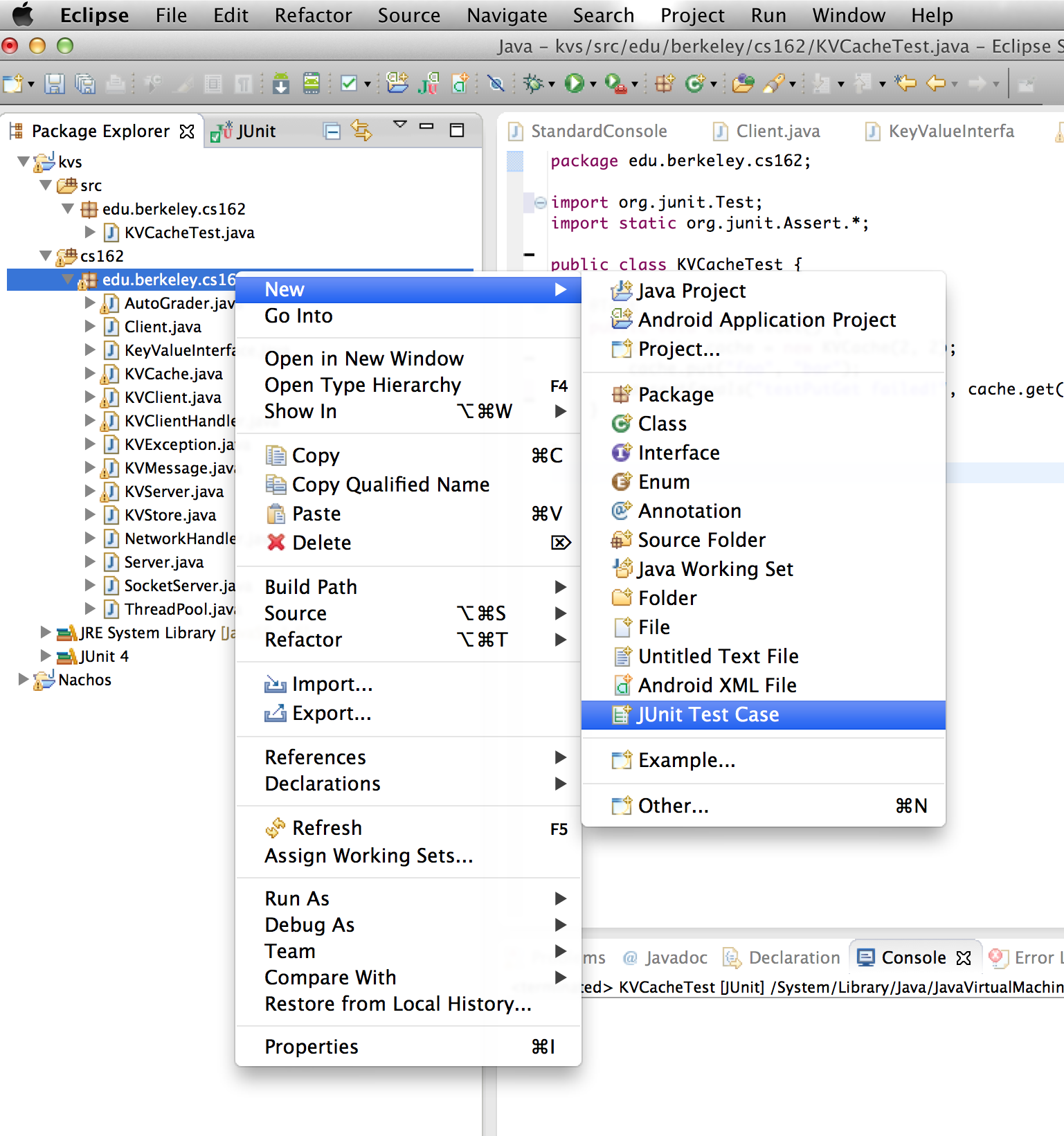 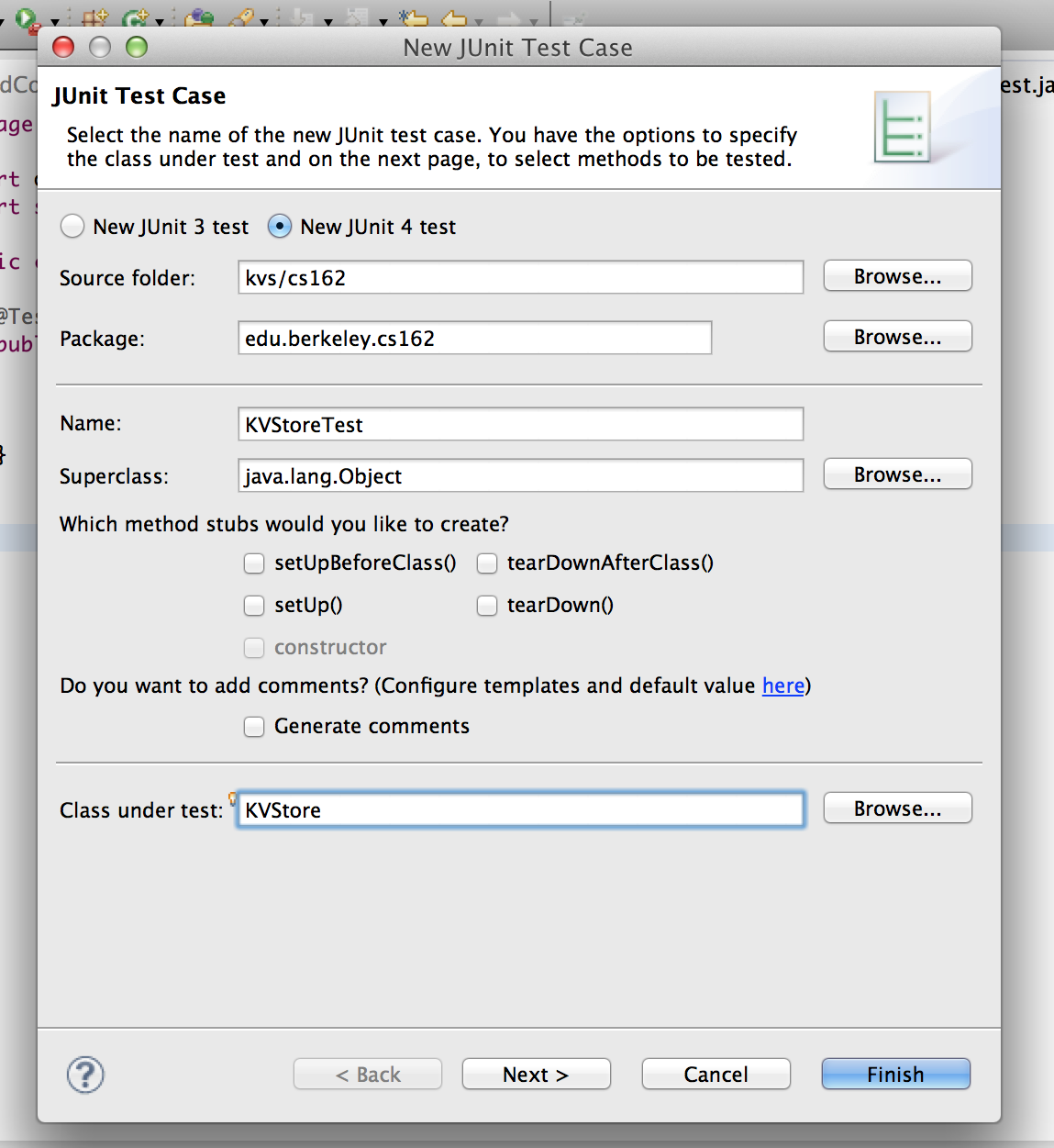 JUnit – In Eclipse!
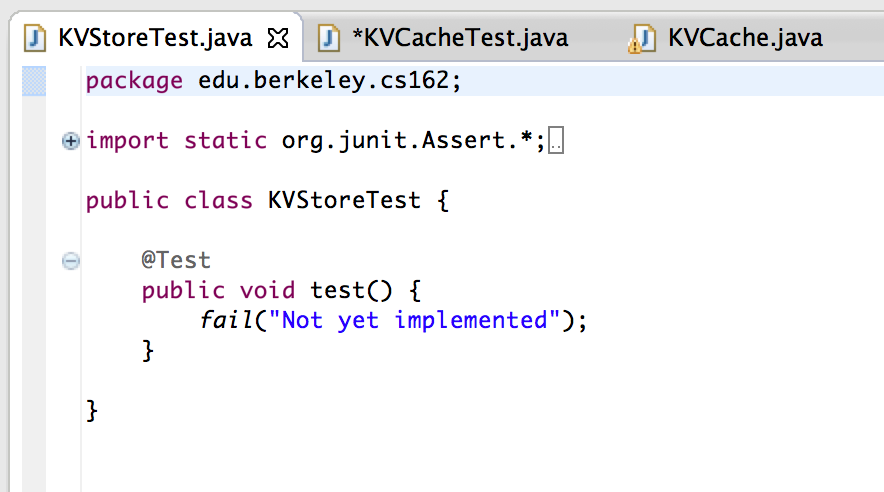